ENCUENTRA LA SALIDA DEL LABERINTO RECOGIENDO FRUTAS PROPIAS DEL OTOÑO
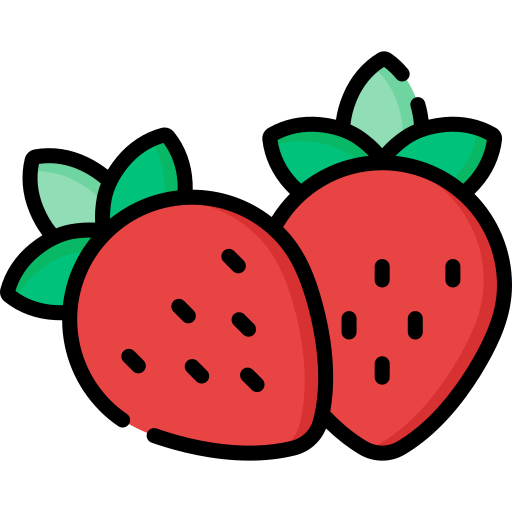 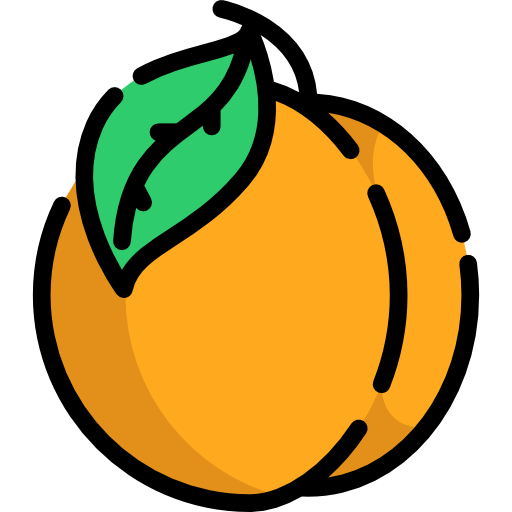 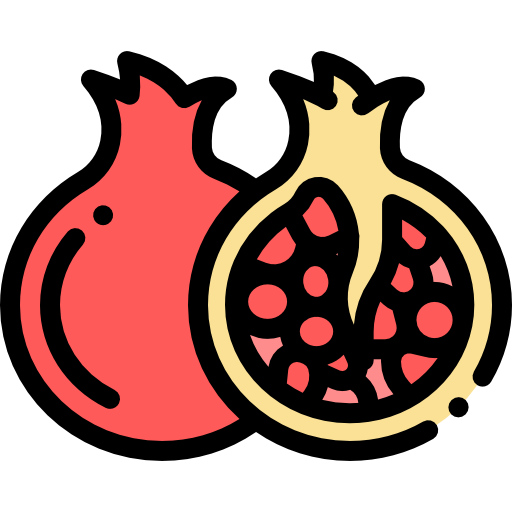 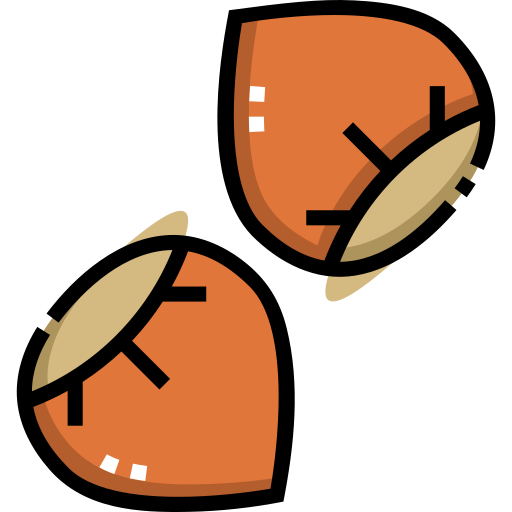 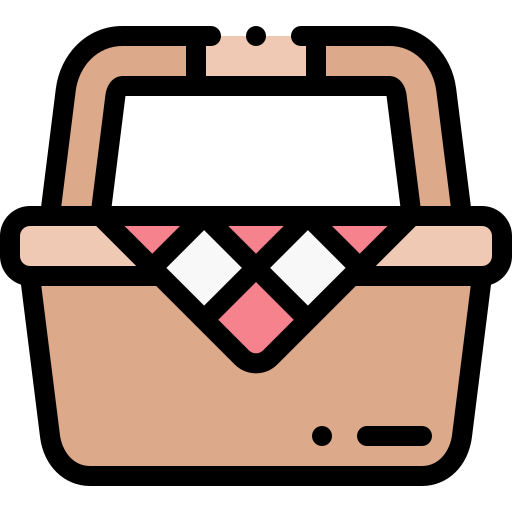 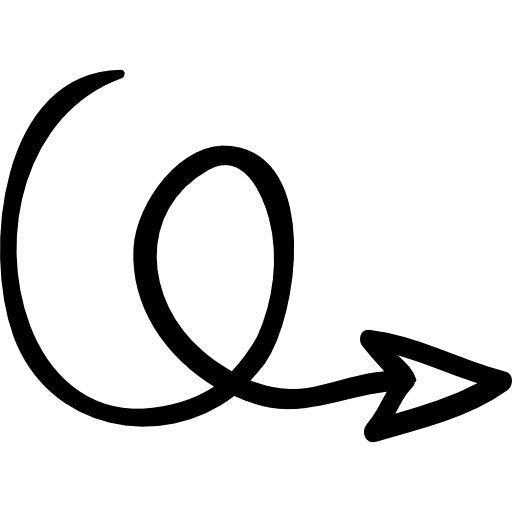 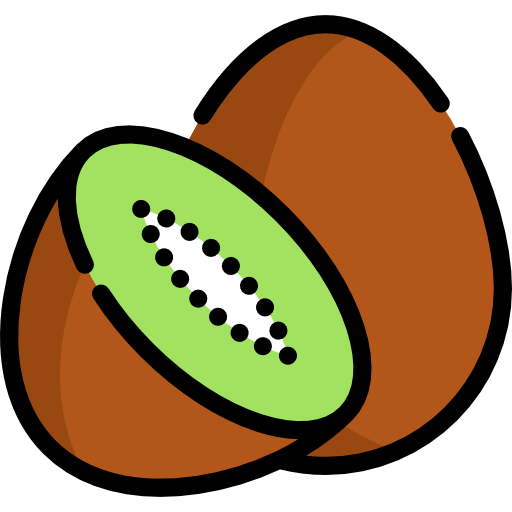 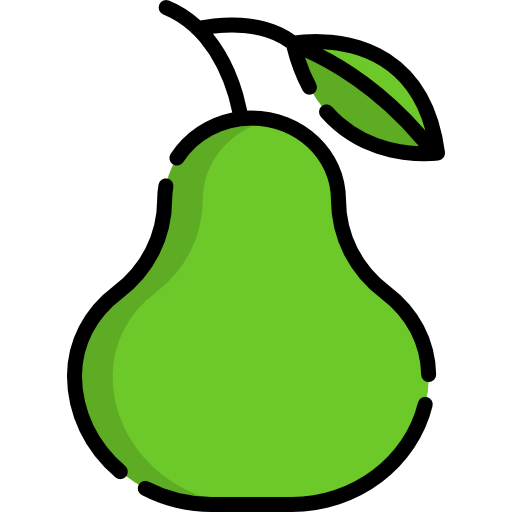 ¡LO LOGRASTE!
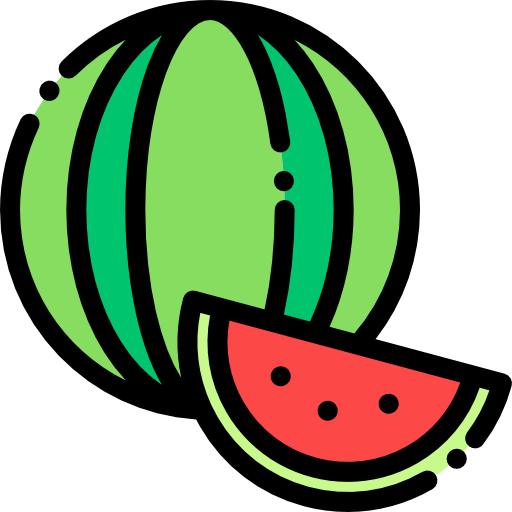 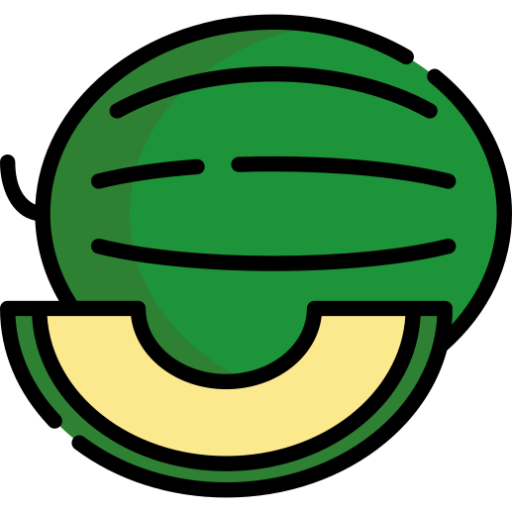 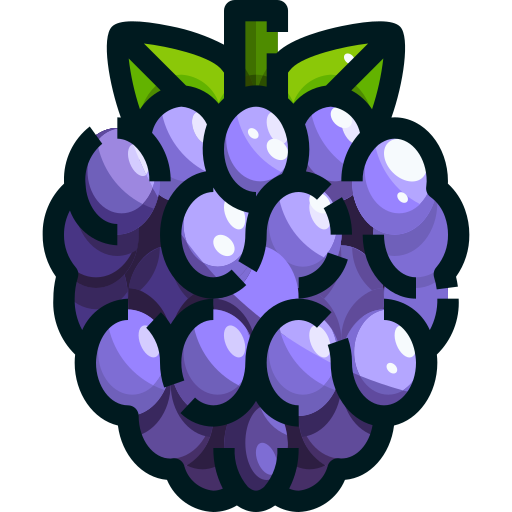 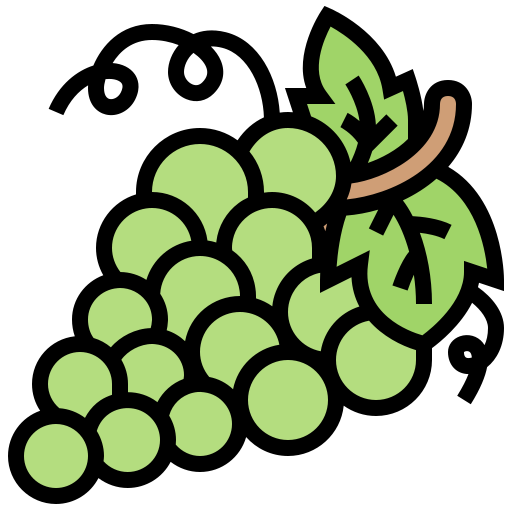 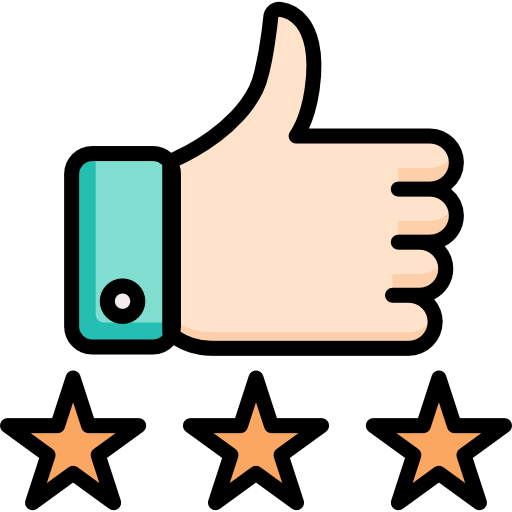 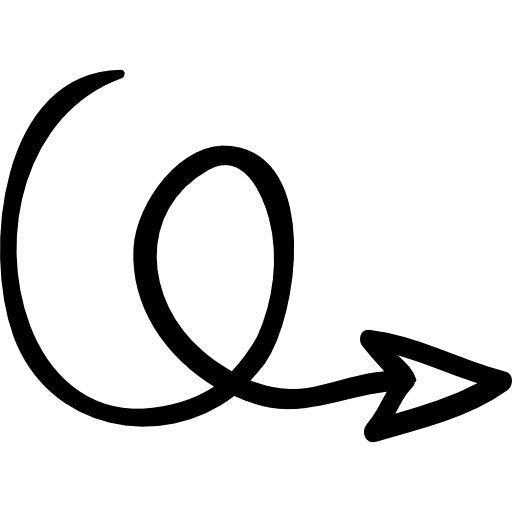 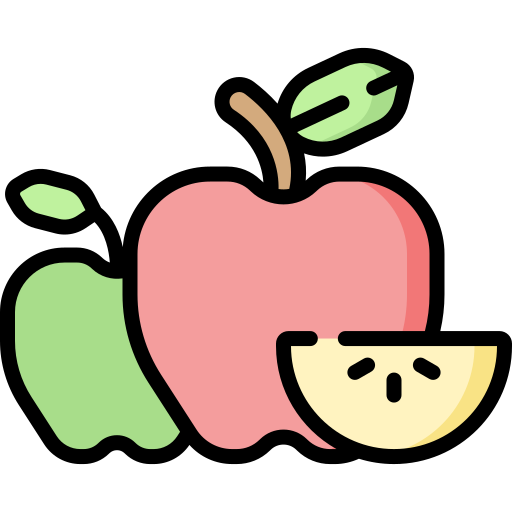 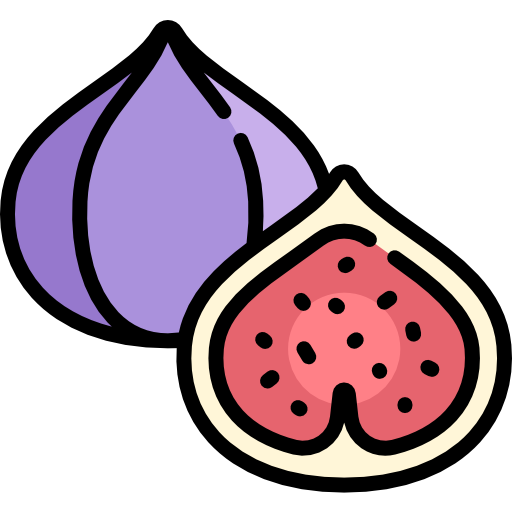 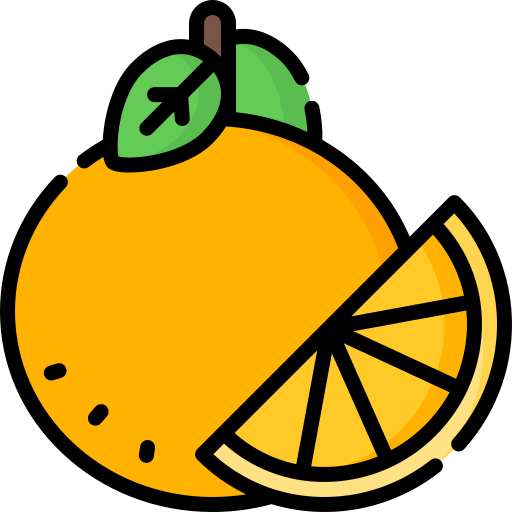 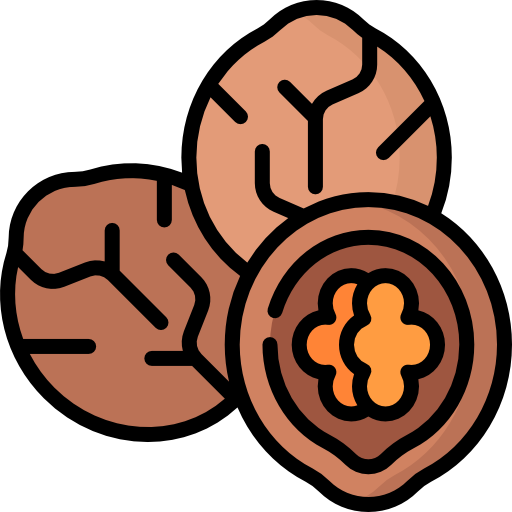 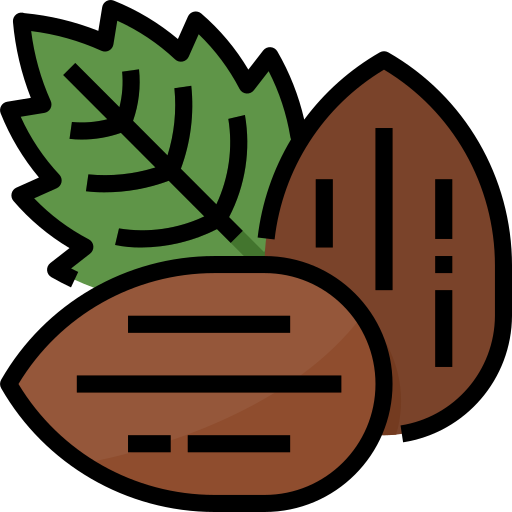 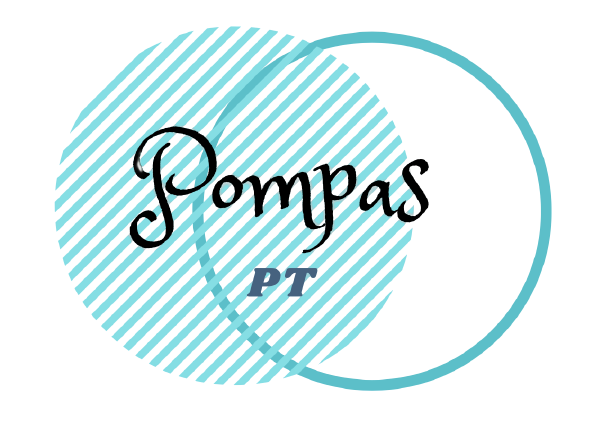 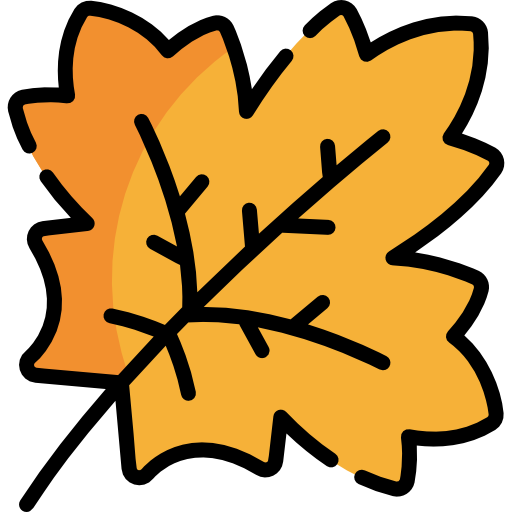 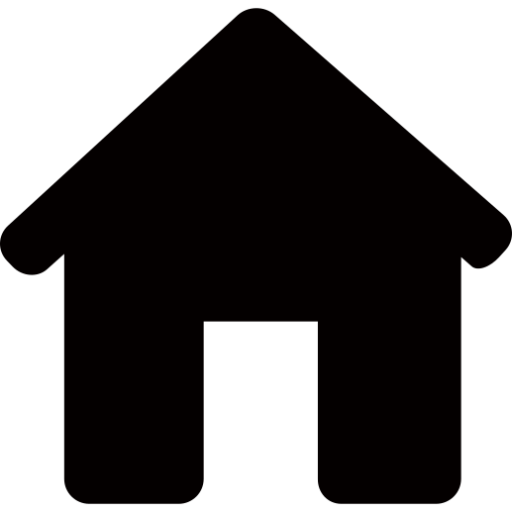 INTENTALO DE NUEVO